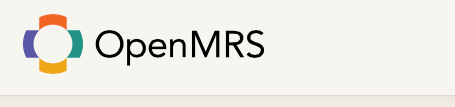 OpenMRS: OVERVIEW
Corso di Informatica Medica
Docente Sara Renata Francesca MARCEGLIA
2
OPENMRS: LOCATIONS AROUND THE WORLD
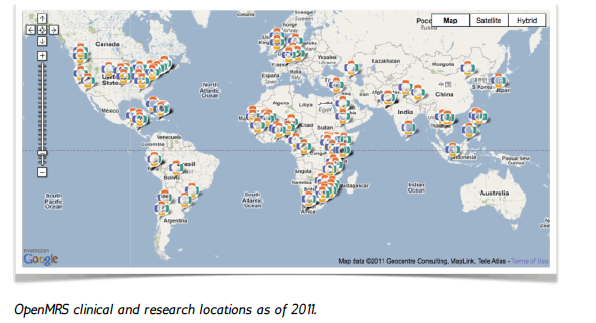 3
OPENMRS WAS CREATED FOR THE DEVELOPING COUNTRIES
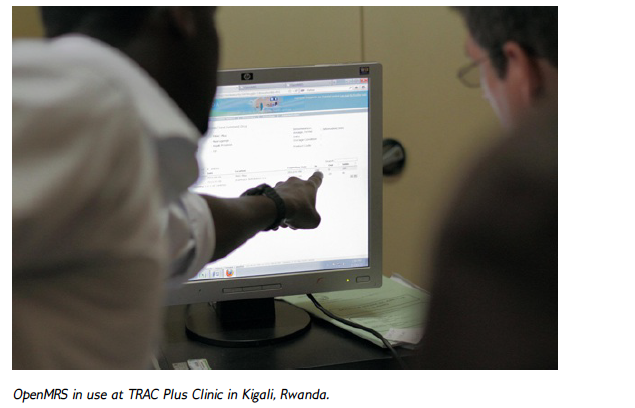 4
OPEN SOURCE: IMPLEMENTATION VS DEVELOPMENT
5
FROM PAPER-BASED RECORDS… TO THE EHR
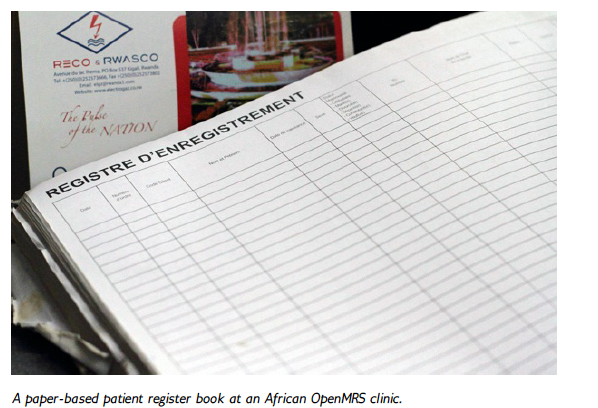 6
THE DEVELOPMENT PROCESS: IDENTIFYING YOUR NEEDS
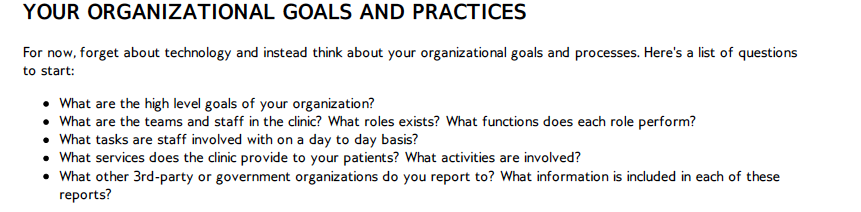 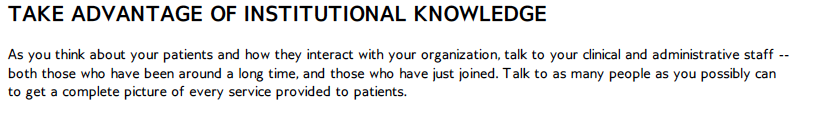 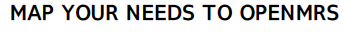 7
THE OPEN SOURCE COMMUNITY
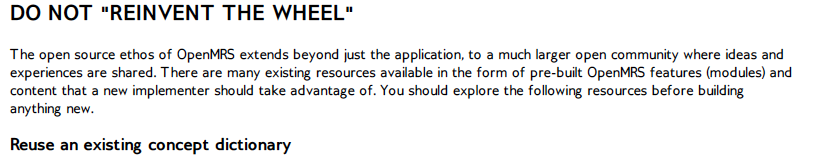 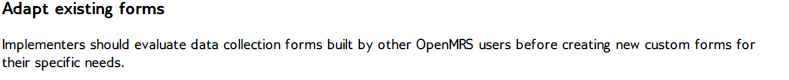 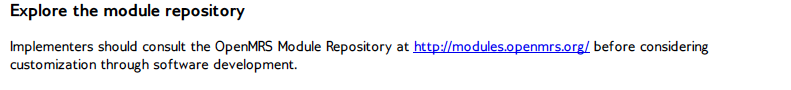 8
…AND THEN IMPLEMENT…
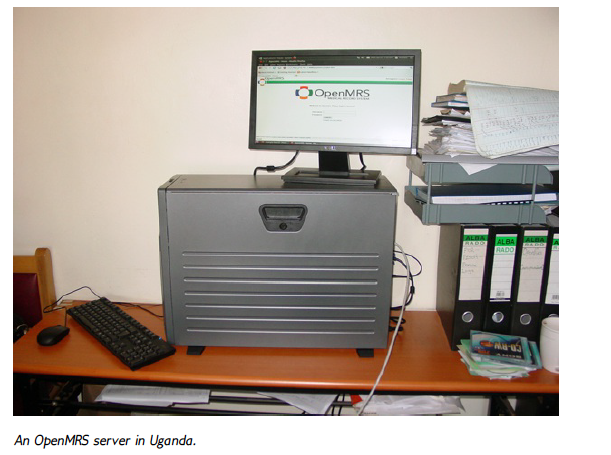 9
THE INFORMATION MODEL
DATA
Person
Encounter
Visit
Observation
Order
Workflow 
METADATA
Locations
Concept Dictionary
FORMS
10
THE DATA MODEL
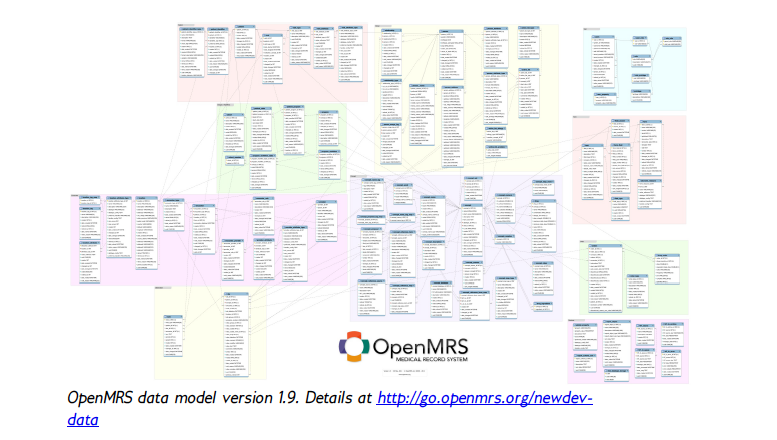 11
ARCHITECTURE
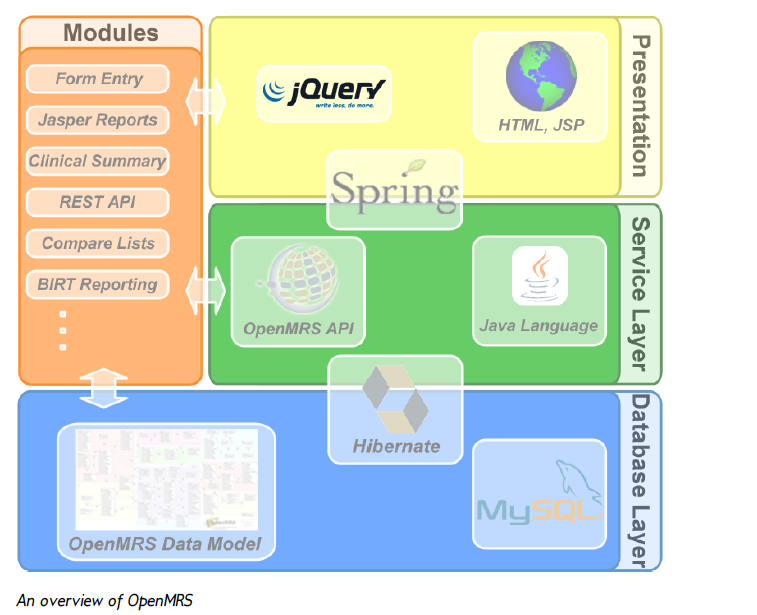 12
GET INVOLVED
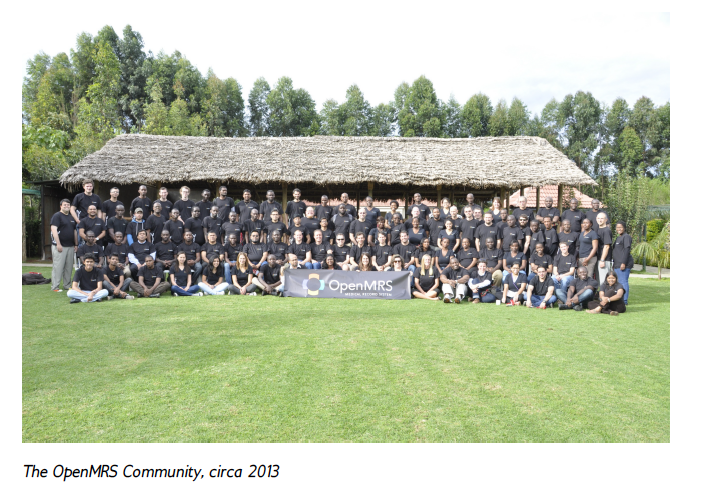 DOWNLOAD OpenMRS
http://openmrs.org/download/
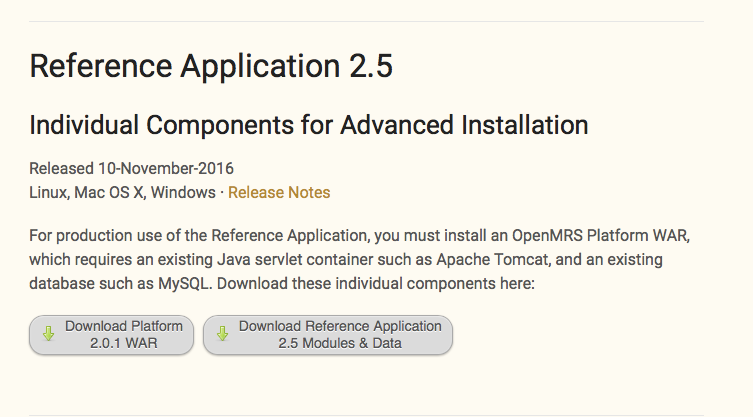 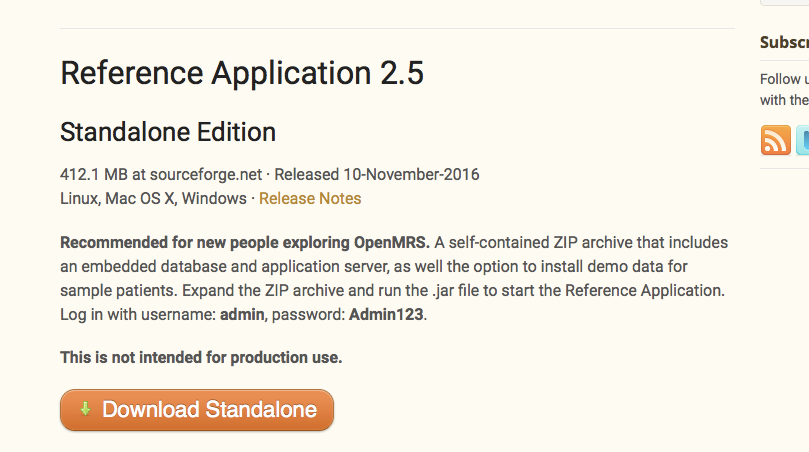 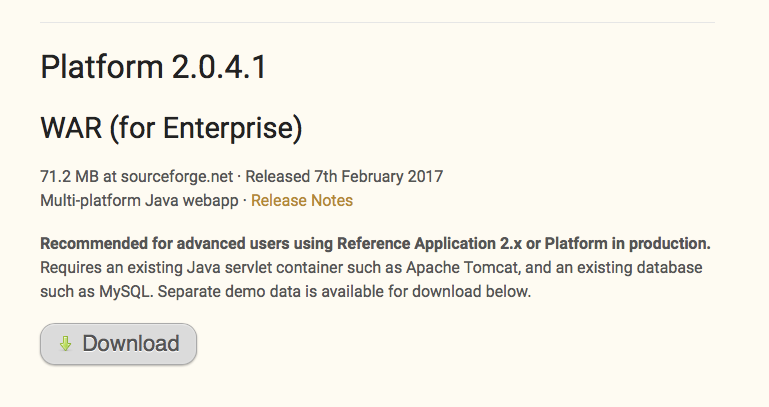 THE DEMO ENVIRONMENT
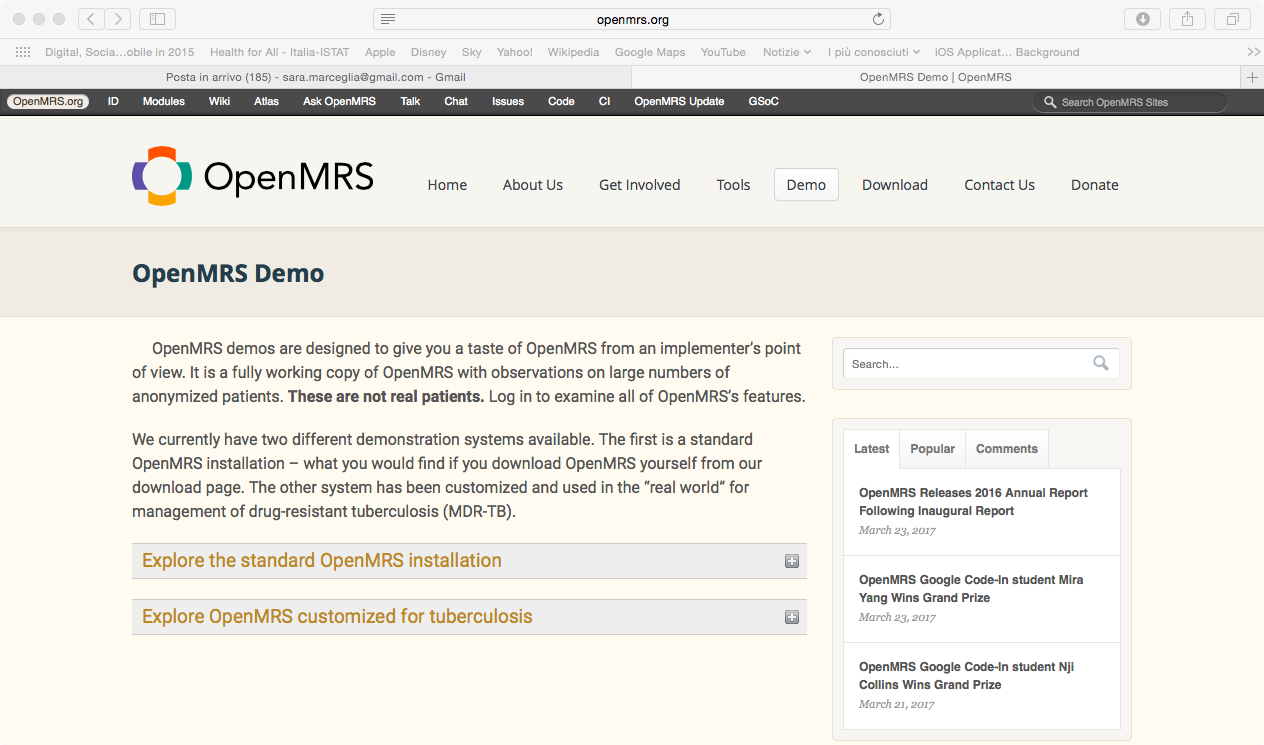 THE STANDALONE EDITION
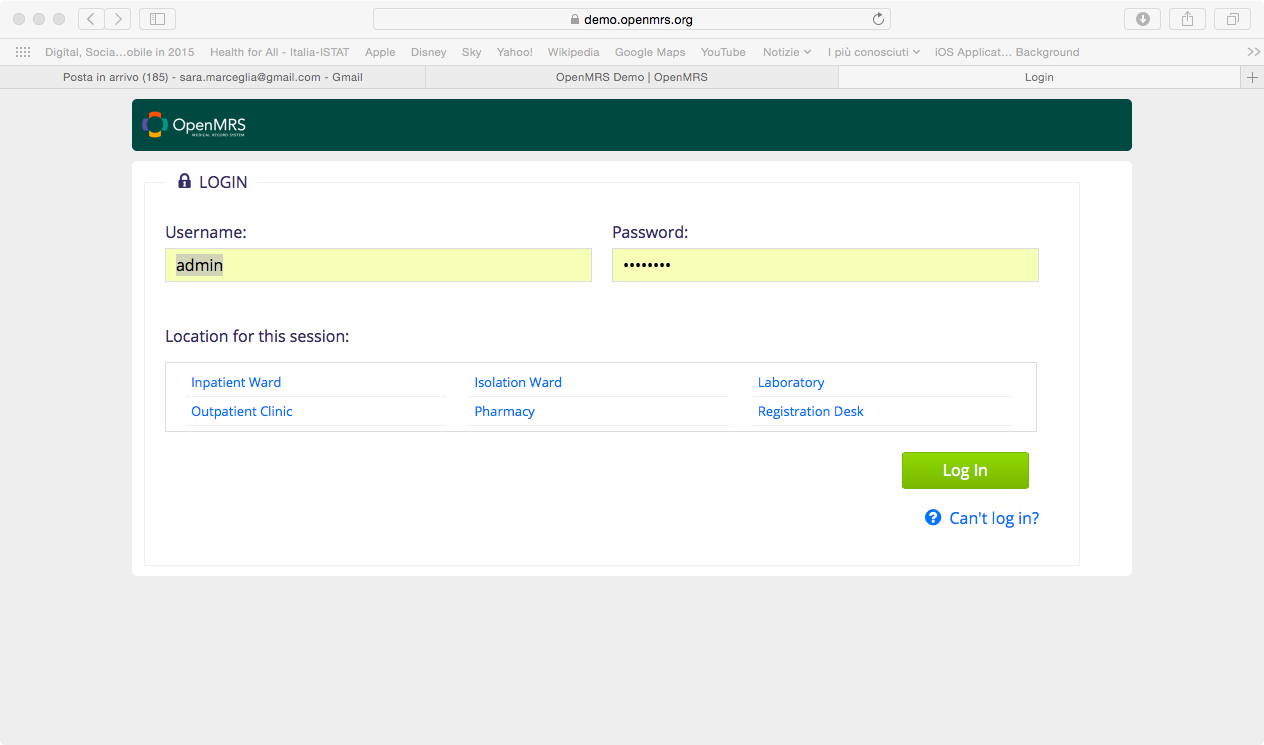 Choose the location for the session
Username: admin
Password: Admin123
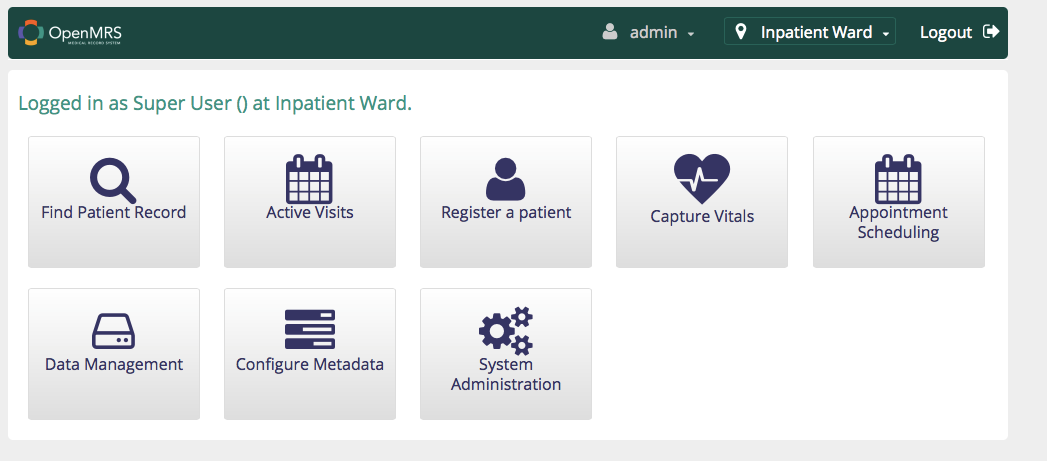 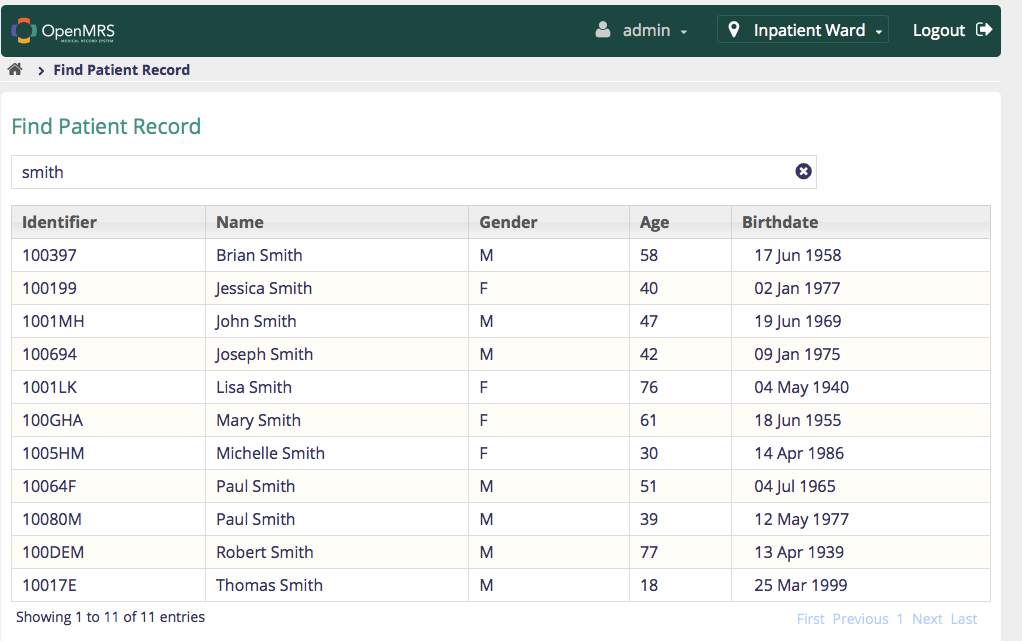 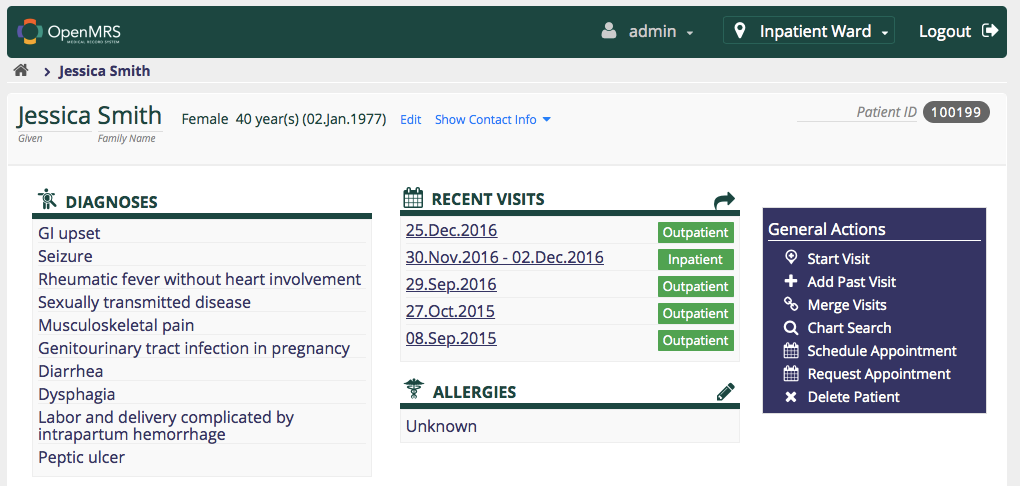 START VISIT
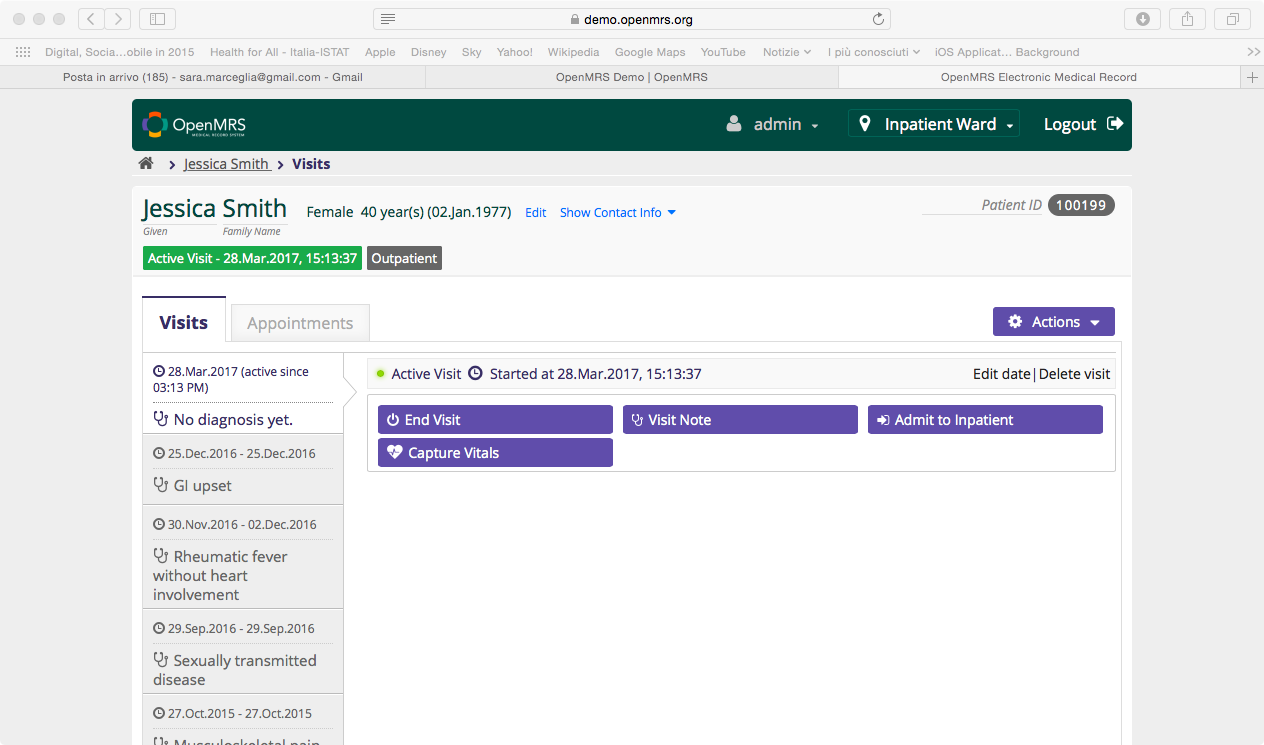 CAPTURE VITALS
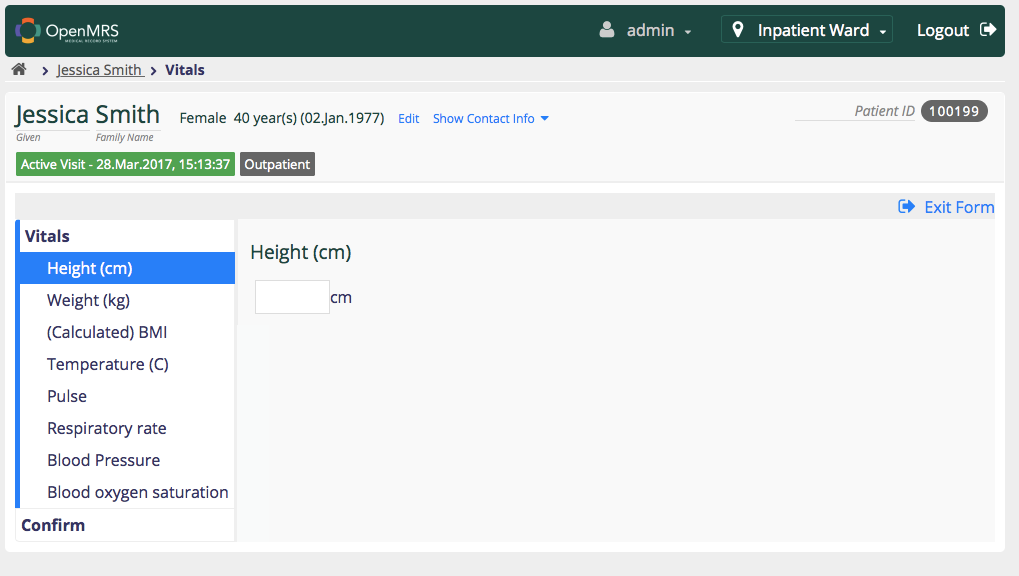 VISIT REPORT
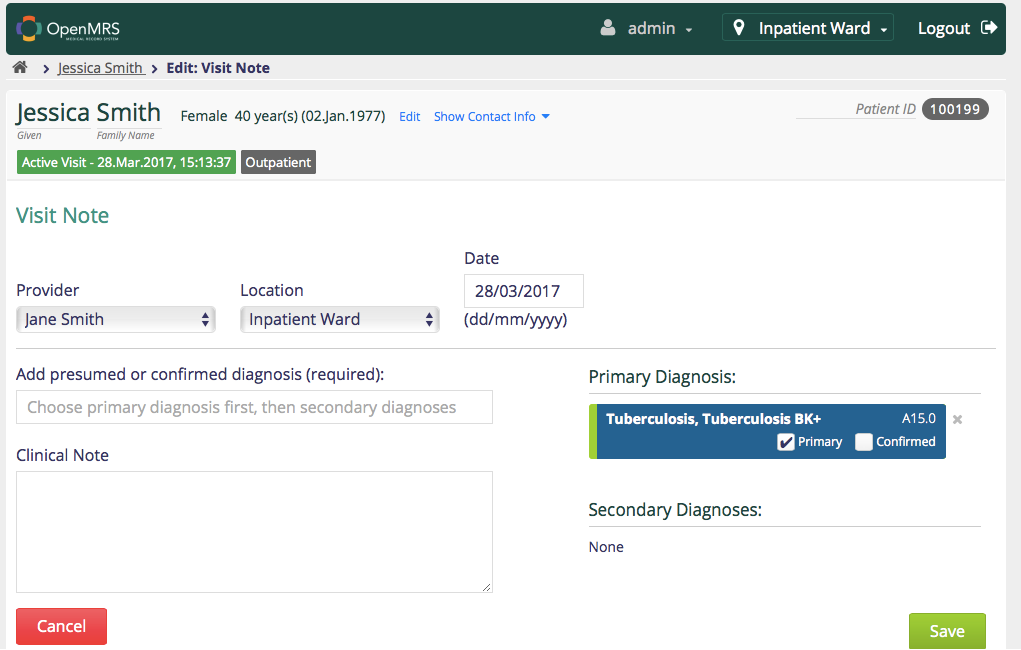 The diagnosis is chosen from the dictionary
ADMINISTRATION SECTION
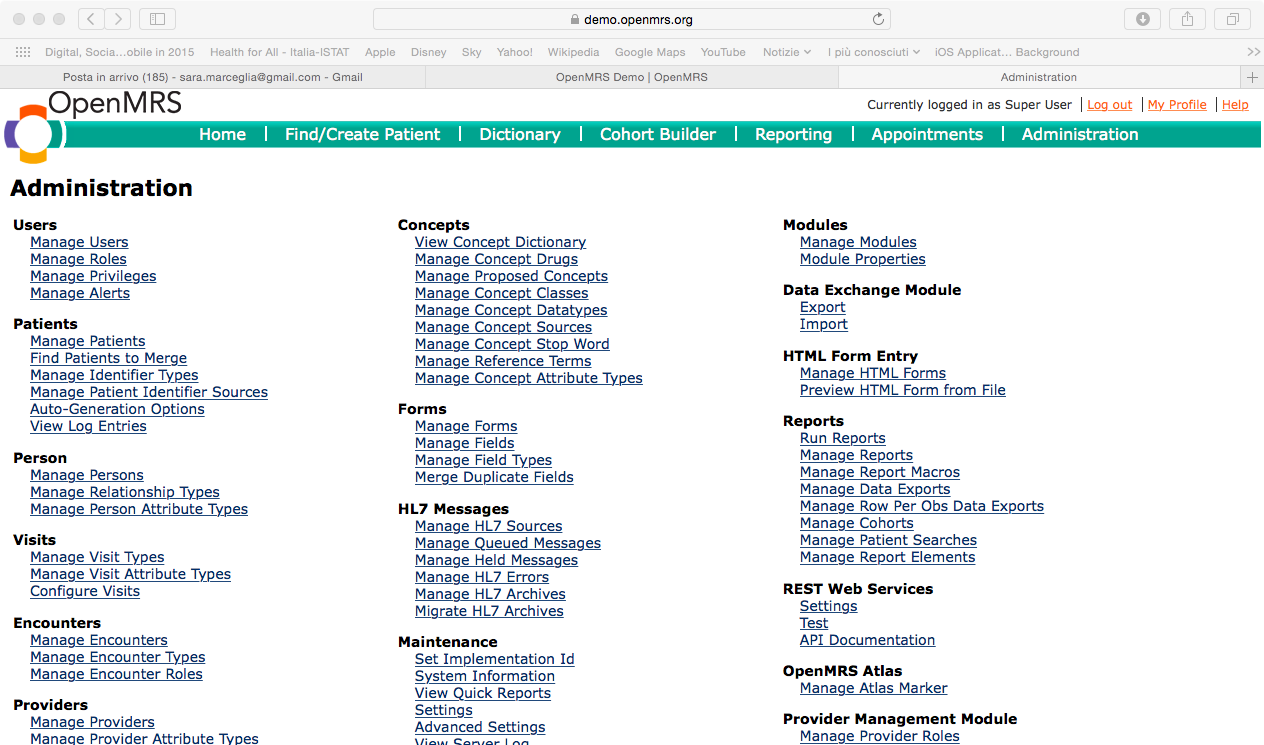 CONCEPT DICTIONARY
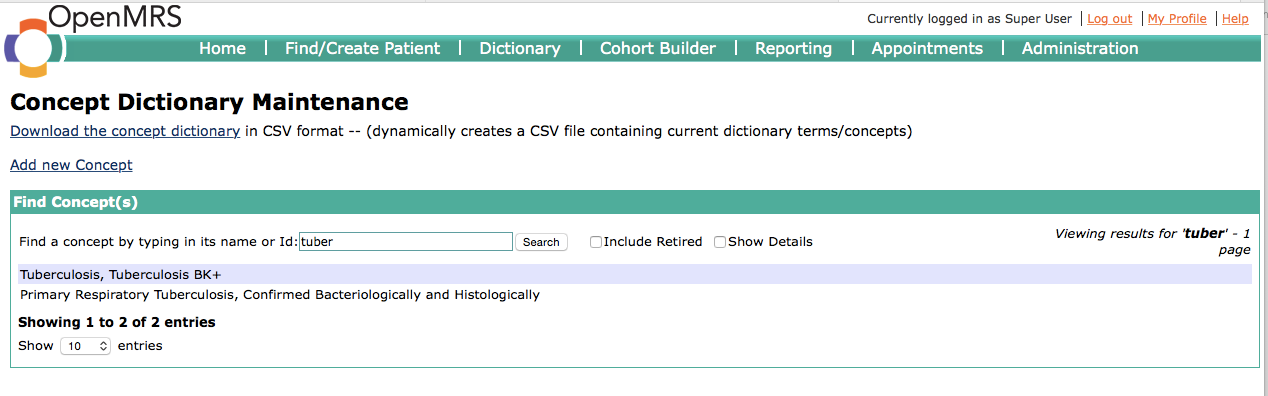 CREATE NEW CONCEPT
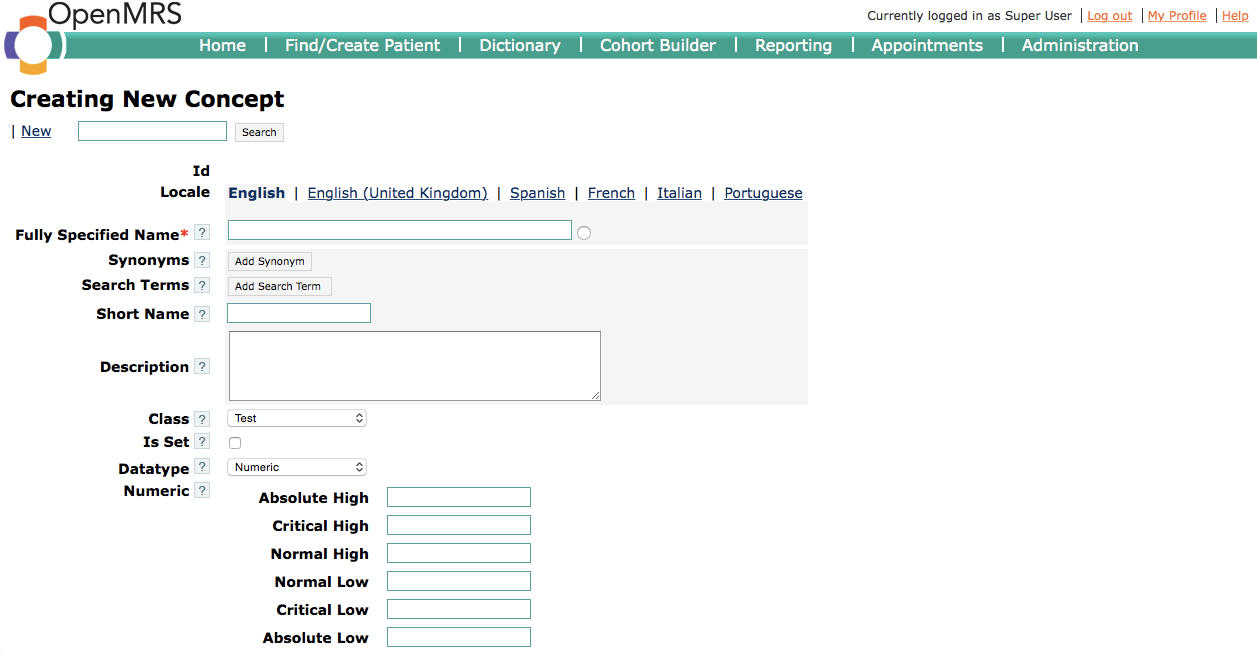 QUESTION&ANSWER CONCEPTS
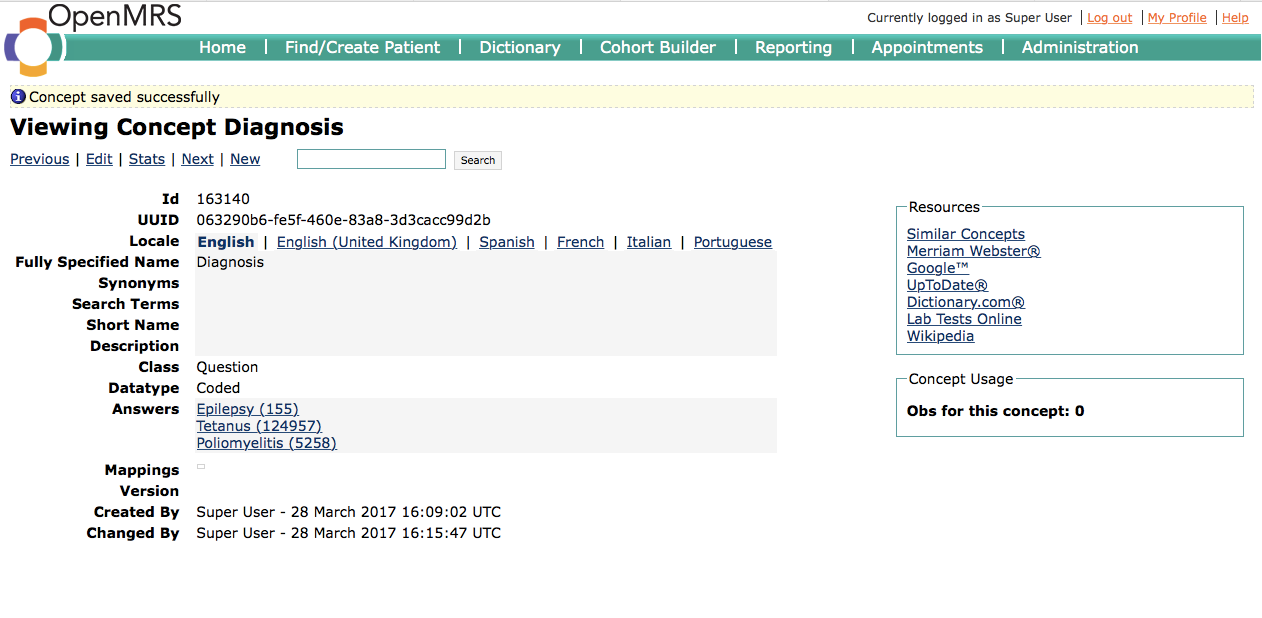 CREATE A NEW FORM
We want to create a form that contains:

CASE DETAILS
Age:___________________________________
Gender: 
□ Male
□ Female
Diagnosis:______________________________
Years of disease history:__________________
Predominant side: 
□ Left
□ Right
Date of implant:_________________________
Target structure:________________________
CREATE THE CONCEPTS
Age  
question with numeric answer
Equivalent to SNOMED CT “current chronological age	“ code: 424144002
Gender 
Question with answers “male” and “female”
First you have to create the concepts for the answers
Diagnosis 
Question with either open answer or coded answer (set of diagnoses)
Years of disease history 
question with numeric answer
CREATE THE NEW FORM
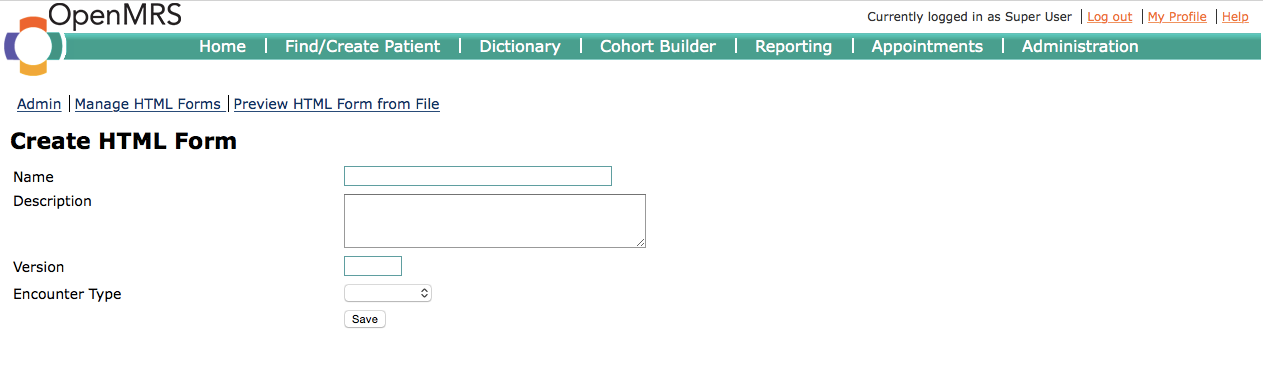 EDIT THE NEW FORM
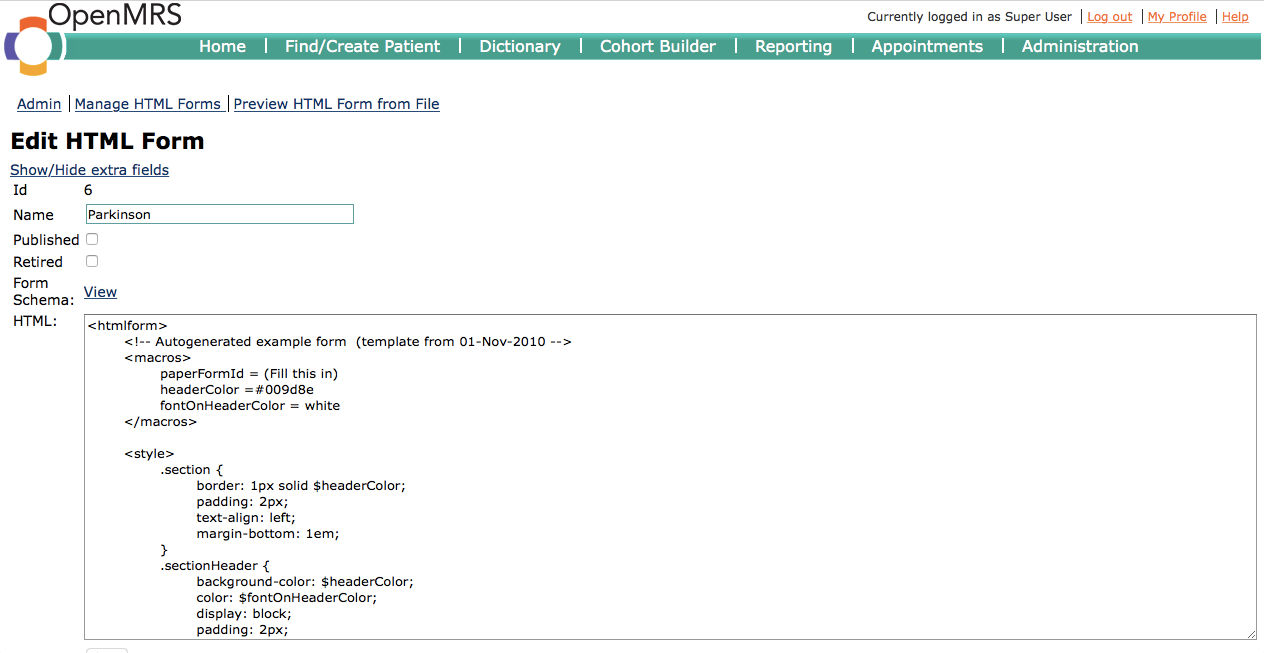 CREATE THE CODE
<tr>
<td>Diagnosi neurologica:</td>
<td>
<obs conceptId="163140" labelText="" style="radio"/>
</td>
</tr> 
<tr>
<td>Genere:</td>
<td>
<obs conceptId=“163143” labelText="" answerConceptIds="163141,163142”
  answerLabels=“Maschio, Femmina” /></td>
</tr>
PREVIEW THE NEW FORM
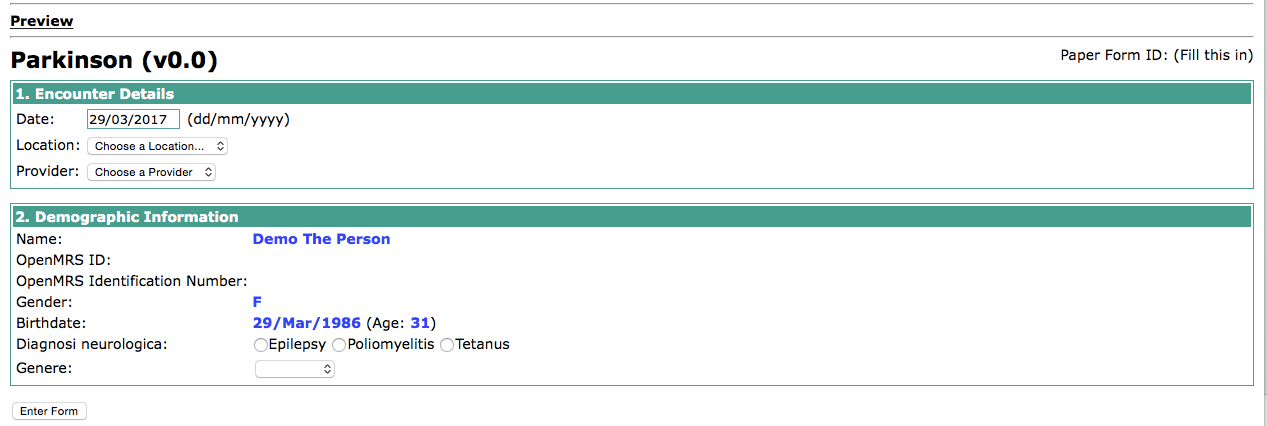